Social Media Adoption By Nigerian Universities-How Have They Fared?
Olufemi Jeremiah Olubodun University of Lagos,Faculty of Dental Sciences,College of Medicine, Idi-Araba, Lagos.
ojolubodun@cmul.edu.ng; #ojolubodun; www.slideshare.net/ojolubodun
OBJECTIVES
To identify types of social media and their uses generally.
To identify types of social media and uses in higher education institutions.
To identify types of social media used by Nigerian Universities.
To ignite debate on the setback caused for not adequately using social media by Nigerian Universities.
To discuss the prospects of using social media by Nigerian Universities.
How Many Universities do we have in Nigeria?
Broadly Nigerian Universities are:
Federal – Fourty one (41)
State -  Twenty five (25)
Private – Sixty one (61)
Source: NUC.edu.ng
WHAT IS SOCIAL MEDIA?
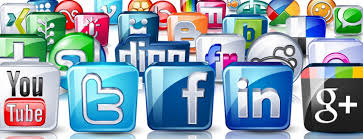 Source: Google
WORLDWIDE USE OF COMMON SOCIAL MEDIA TECHNOLOGIES
FACEBOOK: 1.23Billion monthly active users worldwide
With 945Million mobile users, and 757Million daily users
Source:www.thenextweb.com/facebook
TWITTER: 232Million users Monthly, 6000 Tweets every second which equals 350,000 tweets/minute 500 Milliontweets/day and 200 Billion  tweets/ year.
Source: www.internetlivestats.com/twitter-statistics/
YOUTUBE: Over 1Billion Monthly users
Source:www.huffintonpost.com
Social Media Commonly Used By Nigerian Universities
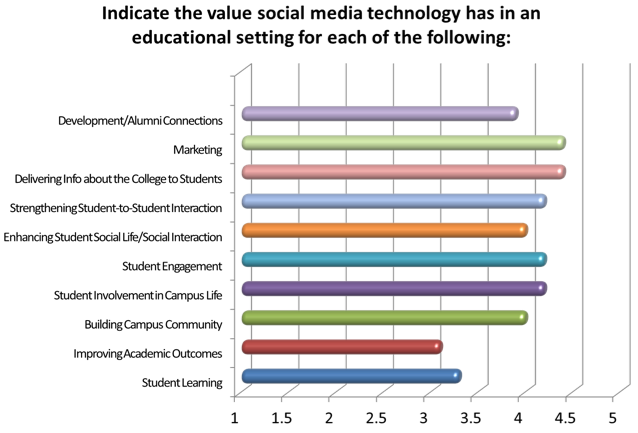 1 = No value, 2 = Minimal value, 3 = Moderate value, 4 = Substantial value, 5 = Great value
Source: http://works.bpress.com/hfdavis/2
FOUR NIGERIAN AND ONE AFRICAN (KENYAN) UNIVERSITIES COMPARED
MORE NIGERIAN UNIVERSITIES
SOCIAL MEDIA STATUS OF SOME SELECTED UNIVERSITIES OF INTEREST
INFERENCES RESULTING FROM WEB SCRUTINY
Nigerian Universities are not social-Websites are not active and do not provide spaces for collaboration among academics within and outside the universities
Scrutiny of social media sites even some websites return with the following results: Account suspended, web not available, or web not responding etc.
Elsewhere in the outside world universities use social media for fostering connection among present, past and prospective students, strengthening interaction among students, promote life within campus, engaged for academic works, marketing , BLOGS are used to keep record of students’ activities (e.g. volunteering) as a portfolio for future advantage in seeking employment etc.
CONCLUSION
Nigerian Universities need to do better by interacting with the outside world of academics i.e. provide platform for students, staff and educators outside the University system to interact, share and collaborate with their counterparts on both individual and University wide basis taking advantages of social media with greater accessibility advantage.